與肩頸酸痛說bye bye～
芳療高階課程 2023 期
黃琪媛
個案簡介
肩頸酸痛

通常是一種很普遍的慢性疼痛之一，慢性疼痛的特徵是痠痛感可能會持續三至六個月以上，因為疼痛時間歷時較久，多半是日積月累所形成
芳療照護與使用方式
照護
消炎、止痛、抗經孿
鎮靜、舒緩、放鬆肌肉
利循環
芳療配方與評估值
壓力指數表
疼痛評估指數
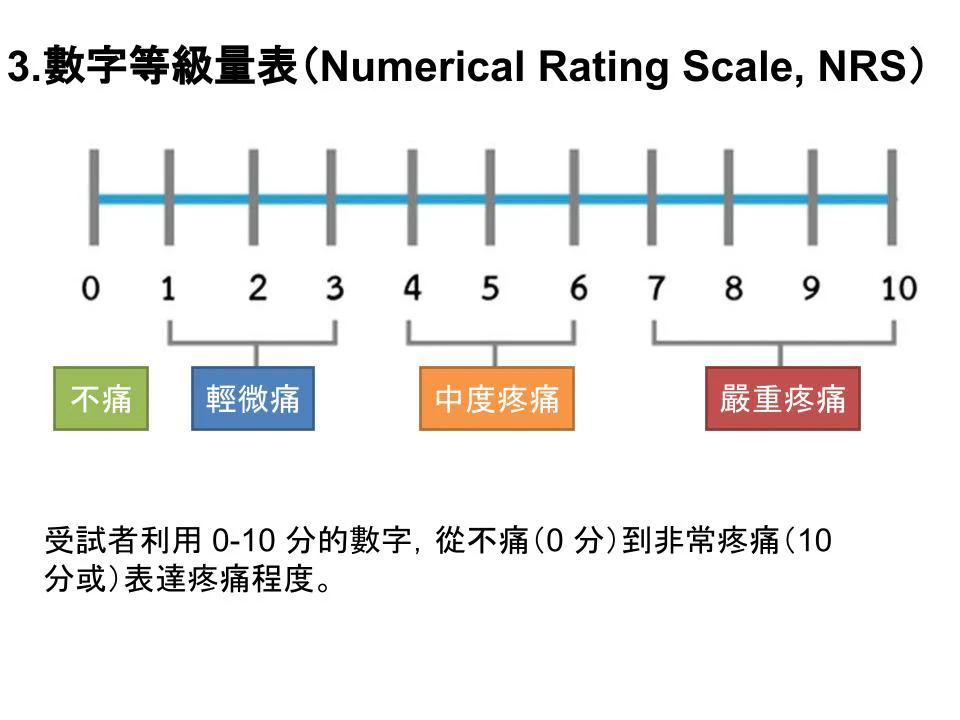 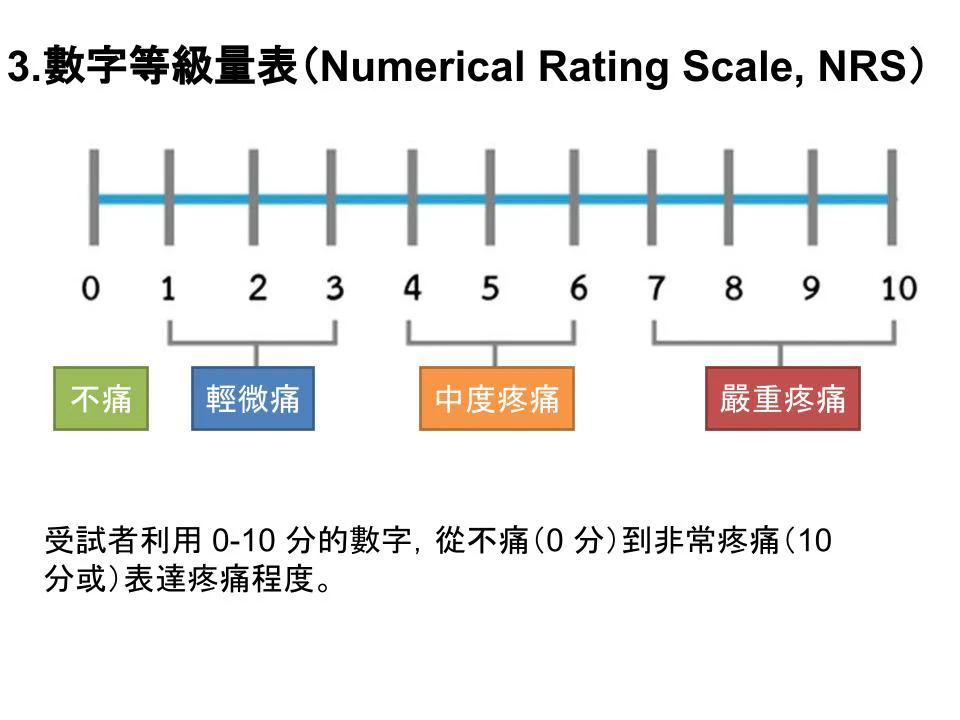 舒適
嚴重
個案回饋
Ｔhank  You～